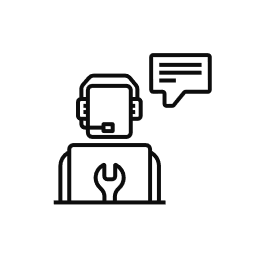 Résoudre les erreurs courantessur MyFinance?
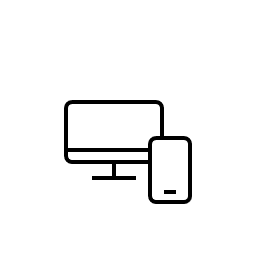 Faire un mail à l’équipe en charge des créations de profil CENWWWSVCREG@maersk.com  avec :
Le nom d’utilisateur
Capture d’écran du message d’erreur
Le code client 
Demander que le nom d’utilisateur soit mis à jour
Temps de réponse: 24hr Maximum
Si le message d'erreur suivant s'affiche... 
Ou qu’un code en particulier n’apparaît pas sur l’ancient My Finance…
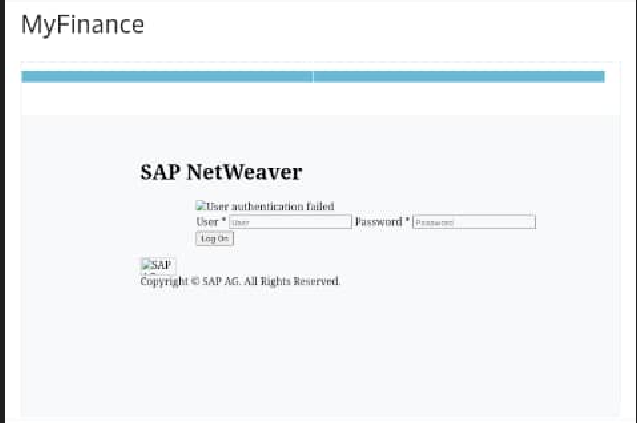 2) Suivez le lien https://www.maersk.com/help/support/#/contactus , 
Créez une conversation instantané “ Chat”  and choisissez l’option “Technical support “.

Vous serez mis en ligne avec un agent. Expliquez-lui la situation de demander la liaison du nom d’utilisateur au code client et une mise à jour du   profil .
Temps de réponse :15 Min
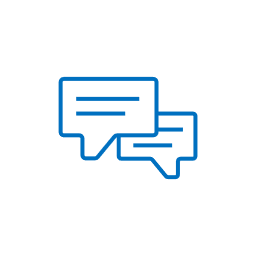 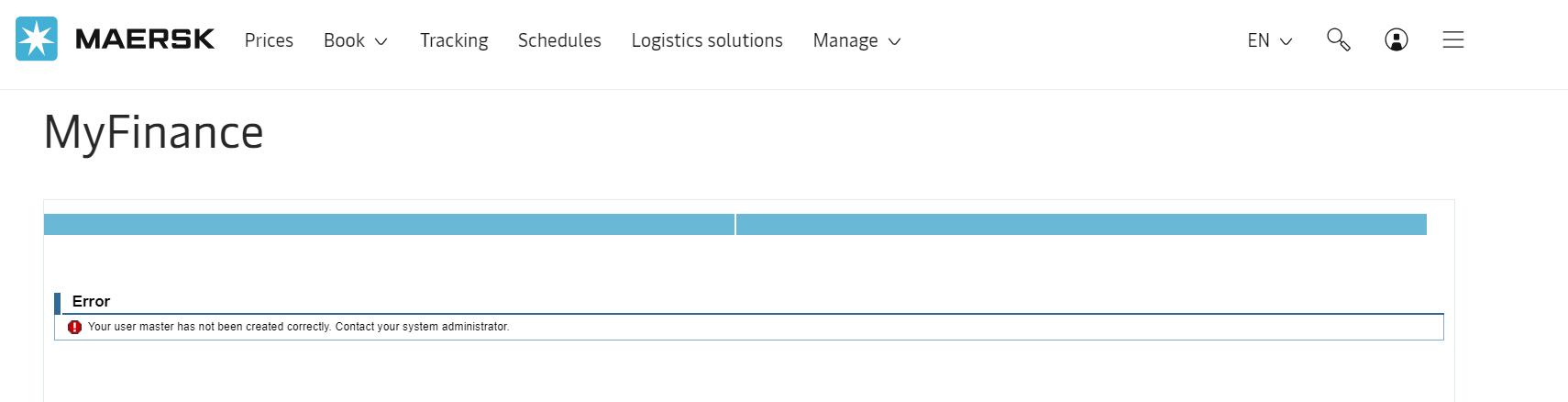 Vous devrez effacer l’historique récent, le cache, les cookies, fermer complètement le navigateur et le relancer.

Pour plus d’assistance vous pouvez contacter :
DANNY LANDRY KAMGANG TCHOMSI <landry.kamgang@maersk.com>
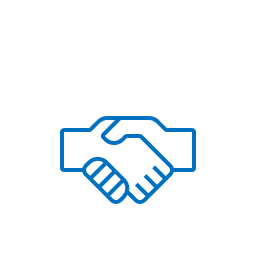